PERTEMUAN KE : 4PENANGANAN PERALATANRANTAI VAKSIN
A.PENGERTIAN
Peralatan rantai vaksin adalah seluruh peralatan yg digunakan dalam pengelolaan vaksin sesuai dg prosedur untuk menjaga vaksin pada suhu yg telah ditetapkan.
 
B.JENIS PERALATAN RANTAI VAKSIN di PUSKESMAS
1. LEMARI  ES
   a. Sitem pendinginan
      Lemari es berdasarkan system pendinginannya dibagi 2 yi:
	1.Sistem kompresi
	Pada system ini menggunakan kompresor sebagai jantung utama untuk mengalirkan Refrigerant (zat pendingin ) ke ruang pendingin melalui evaporator.
	Bahan pendingin yg digunakan pd system ini adalah  refrigerant type Non CFC seperti R- 134a
2. Sistem absorpsi

- Lemari es ini menggunakan pemanas listrik atau menggunakan nyala api minyak tanah atau gas LPG (Propane/ Butane )
- Panas ini diperlukan untuk menguapkan bahan pendingin  berupa amoniak ( NH3 ) agar dpt berfungsi sbg pendingin di evaporator.
Perbedaan sistem ini di lapangan dapat digambarkan spt ini:
Vaksin sensitif panas
TERMOSTAT
Bila suhu lemari es sudah stabil antara +2° C - +8° C,maka posisi termostsat jangan diubah-ubah BERI SELOTIP !
Mengubah thermostat bl suhu pd lemari es dibawah +2 °C atau diatas +8° C
Perubahan thermostat tidak dpt mengubah suhu lemari es dalam sesaat
Perubahan suhu dapat diketahui setelah 24 jam
Perbedaan antara bentuk pintu buka depan dan bentuk pintu buka keatas:
b.Bentuk pintu lemari es
1.Bentuk buka dr depan (front opening)
   Lemari es / freezer dg btk pintu buka dr depan byk digunakan dlm rmh tangga atau pertokoan spt : dg bentuk pintu buka dr depan byk digunakan dlm rumah tangga atau pertokoan,seperti untuk menyimpan makanan,minuman,buah2an yg sifat penyimpananya sgt terbatas.btk ini tidak dianjurkan utk penyimpanan vaksin.

2.Bentuk buka keatas (top opening)
	Umumnya btknya freezer yg biasanya digunakan utk menyimpan bahan makanan,minuman,ice cream,  daging atau lemari es utk penyimpanan vaksin. Salah satu btk lemari es top opening adalah ILR (Ice-Lined Refrigenerator) yaitu freezer yg dimodifikasi menjadi lemari es dg suhu bag dlm +2° C - +8° C.
2.KOTAK DINGIN ( Cold Box )	
	Adalah wadah dg insulasi tebal utk menyimpan vaksin sementara atau membawa vaksin.
	Mempunyai volume kotor 40 liter dan 70 liter.
Ada 2 macam:
a.Terbuat dr plastic dg insulasi polyuretan
b.Terbuat dr kardus dg insulasi polyuretan
	Bl pengepakan benar tdk dibuka buka dpt bertahan slm 2 hr.
3.VACCINE CARRIER / THERMOS
Suatu alat utk mengirim / membawa vaksindr Puskesmas atau tempat pelayanan imunisasi linnya yg dpt mempertahankan suhu +2° C-+8° C

4.KOTAK  DINGIN CAIR ( Cool Pack )
Suatu wadah plastik berbentuk  segi empat,bsr ataupun kcl yg disi dg air yg kmd didinginkan pd suhu +2° C dlm lemari es slm 24 jam. Bl kotak dingin tdk ada dibuat dlm kantong plastik bening.

5.KOTAK DINGIN BEKU ( Cold pack)
Wadah plastik berbentuk segi empat, bsr ataupun kcl yg diisi  air yg kmd didinginkan pd suhu -5° C – 15° C dlm freezer slm 24 jam. Bl tdk ada dibuat kantong plastik bening.
C.PERAWATAN   LEMARI  ES	
1. Harian : 
	a.periksa suhu lemari es 2 kali sehari setiap pagi dan sore kmd catat 	suhu pd buku  grafik suhu.
	b.Buka lemari es jangan lebih dr 5 menit,hindari buka tutup lemari es.
	c.Thermostat tdk perlu dirubah bl suhu sdh stabil antara +2° C - + 8° C

2.Mingguan :
	 a.Bag luar dr lemari es / freezer bersihkan utk menghindari karat 	(korosif)
	  b.Periksa kontak listrik  pd stop kontak,upayakan jangan kendor.

 3.Bulanan
    a.Bersihkan bag luar dan dalam lemari es / freezer
	b.Bersihkan karet sea pintu dan periksa kerapatannya dg selembar 	kertas , Bila  perlu beri bedak atau talk.
	c.Bila pd bag dinding yg telah dilapisi lempeng aluminium atau acrylic 	atau  multiplex  telah timbul bunga es segera lakukan pencairan.
D.SUKU CADANG LEMARI ES
    - Penyediaan suku cadang merupakan salah satu upaya agar lemari dapat sll berfungsi dg baik dan benar.

E.PENEMPATAN LEMARI ES
1.Jarak minimal dg diding belakang 10 – 15 cm / pintu dapat lemari es dapat dibuka.
2.Tdk terkena matahari langsung
3.Mempunyai sirkulsi udara yg cukup.
4. Setiap 1 unit lemari es menggunakan hanya 1 stop kontak listrik tersendiri.
F. PENGELOLAAN  VAKSIN
1.Penerimaan /pengambilan vaksin ( transportasi )
   * Pengambilan vaksin dr kabupaten/kota ke Puskesmas 	menggunakan peralatan   rantai vaksin yg sdh 	ditentukan mis : cold box atau vaccine carrier.
   * Jenis peralatan pembawa disesuaikan dg jml vaksin yg 	akan diambil.
   * Vaksin yg yg boleh digunakan yg VVM tingkat A / B kec : 	BCG , krn tingkat C dan D  tdk usah diterima krn tdk 	dpt digunakan lagi.
   *Kedalam alatnya masukkan  cool pack dan bag tengah 	letakkan thermometer muller, bl ada freeze tag /wach 	untuk jarak jauh dapat dimasukkan kdlm alat 	pembawa.
   *Selama perjalanan alat pembawa vaksin yg sdh berisi 	vaksin tidak boleh terkena sinar matahari langsung.
2.Penyimpanan  Vaksin

a.Semua vaksin disimpan pd suhu ant + 2C° - +8° C
b.Sbg  penahan dingin &  kestabilan suhu bag bawah lemari es diletakkan  cool pack.
c.Vaksin HS	 : BCG. Campak, Polio letak penempatannya dekat evaporator.
d.Vaksin FS : DPT, TT, DT, Hepatitis B, DPT –HB letak penempatannya lebih jauh dr evaporator.
e. Agar terj  sirkulasi udara yg baik, beri jarak antara kotak vaksin min 1-2 m / 1 jari tangan.
f. Bag tengah lemari es letakkan 1 bh thermometer Muller & ant  vaksin Hepatitis B atau DPT letakkan 1 bh freeze tag.
g,Agar tdk terkena sinar ultra violet,vaksin  simpan dlm kotak kemasan.
h.Pelarut vaksin Campak  &  BCG tidak boleh beku, simpan pada suhu kamar.
3.Pemantauan Suhu
Tujuannya :
Mengetahui suhu vaksin slm pendistribusian & penyimpanan, apa vaksin pernah terpapar / terkena panas yg berlebih ataupun suhu yg terlalu dingin / beku.
Sehingga petugas mengetahui kondisi vaksin yg digunakan dlm keadaan baik atau tidak.

Gambar : 
Susunan vaksin lemari es buka atas ( type RCW 42 EK) dan
	Susunan vaksin lemari es buka atas (RCW 50 EK ) tingkat Puskesmas.
Gambar:   Susunan vaksin lemari es buka atas 			( Type RCW 42 EK )
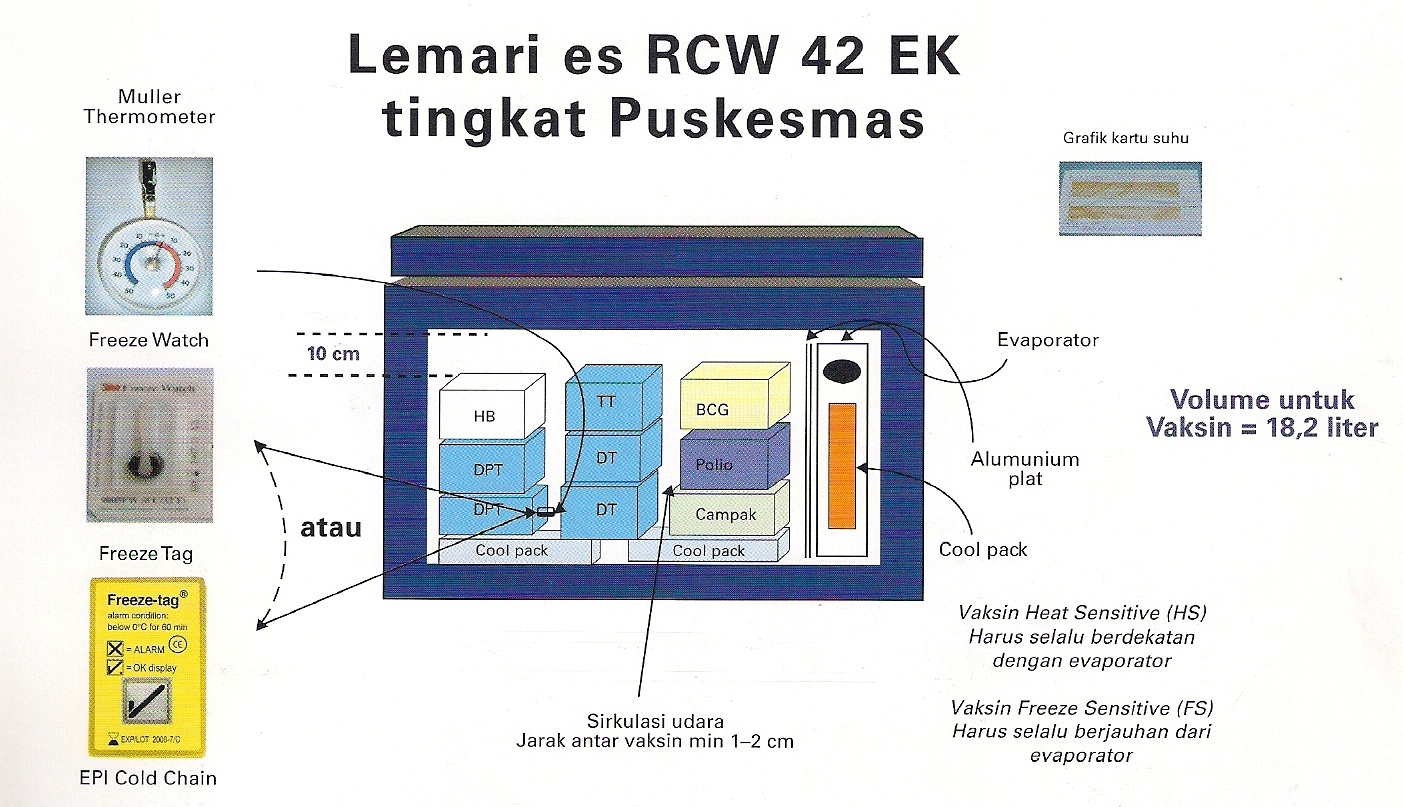 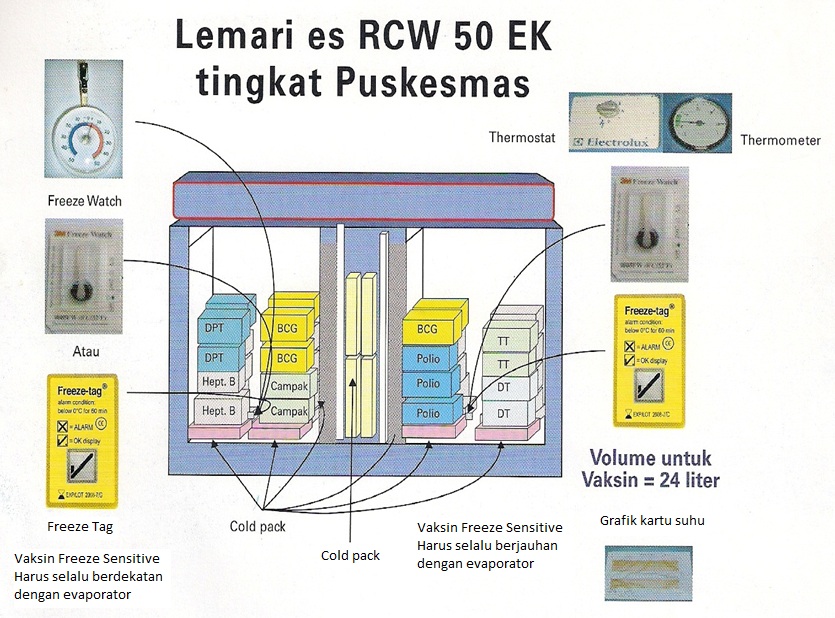 Gambar :  Susunan Vaksin di lemari es buka depan 		( Front opening) dengan modifikasi.
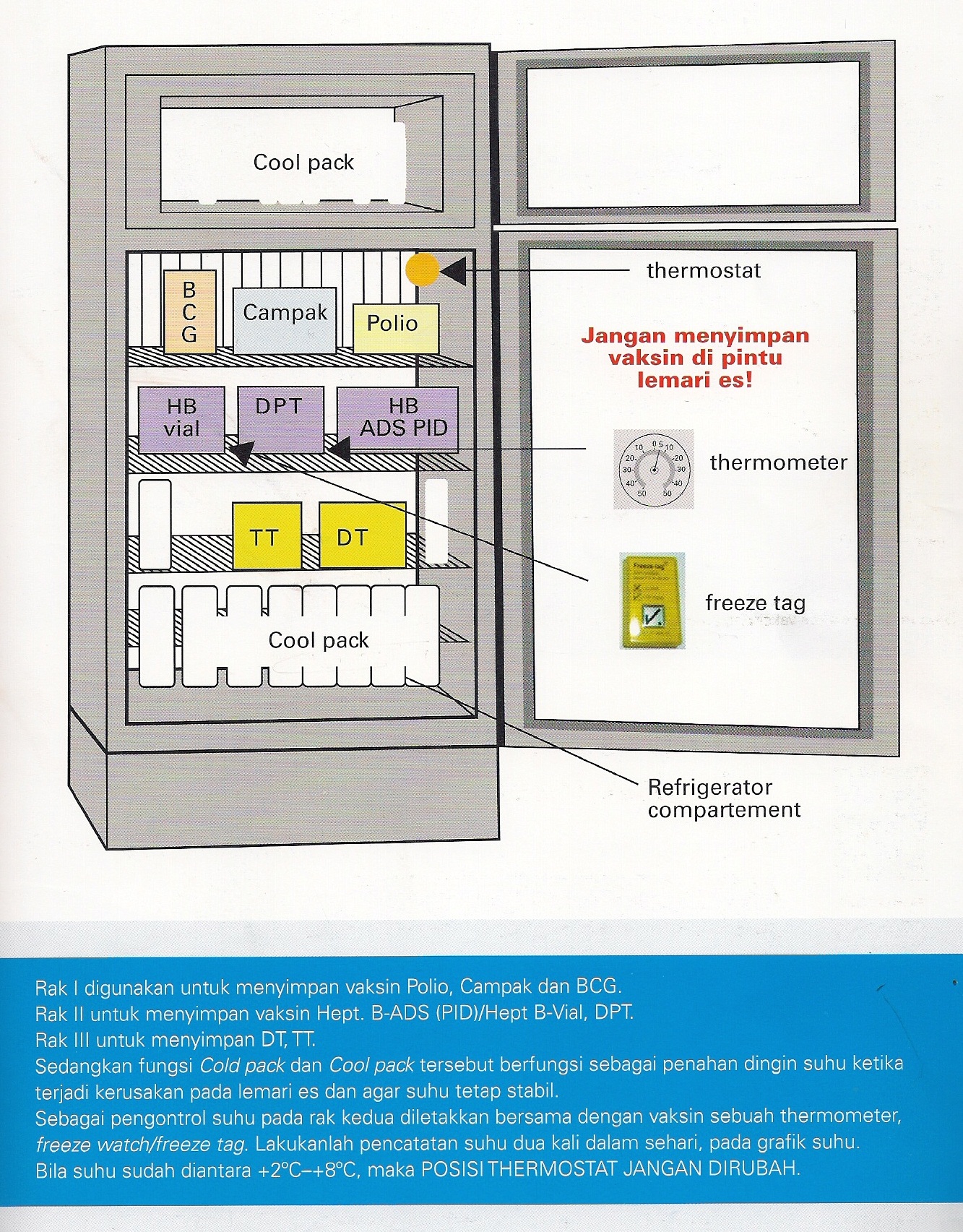 Rak 1 : Vaksin Polio, Campak ,dan BCG
Rak II : Vaksin Hept.ADS (PID)/Hept B-vial,DPT
Rak III: DD.TT
Fungsi Cold Pack & Cool Pack sbg penahan suhu ketika terjadi kerusakan pd lemari es dan agar suhu tetap stabil.
Thermometer : letakkan bersama vaksin pd rak ke 2 sbg pengontrol suhu.Freeze watch/ freeze tag
Lakukan pencataan suhu 2 kali dlm sehari pd grafik suhu.
Suhu sdh ant +2° C - _ +8° C, maka POSISI THERMOSTAT JANGAN DIRUBAH.
Di tingkat Puskesmas ada beberapa alat pemantau suhu utk mengetahui kondisi vaksin yaitu :

1.VVM ( Vaccine Vial Monitor )
	a.Alat pemantau suhu panas
	b.Fungsinya memantau suhu vaksin selama dalam 	perjalanan maupun dalam  penyimpanan
	c.Ditempelkan pada setiap vial vaksin
	d.Mempunyai btk lingkaran dg btk segi empat pd bag 	dalamnya.
	e.Diameter VVM sekitar 0,7 cm ( 7 mm )
	f.Mempunyai karakteristik yg berbeda,spesifik untuk tiap 	jenis vaksin. VVM utk vaksin Polio tdk dpt digunakan 	utk vaksin HB, demikian jg sebaliknya.
	g.Setiap jenis vaksin mempunyai VVM tersendiri.
	h.Cara membaca VVM
Gambar : Vaksin Hepatitis B PID dan letak VVM pd vaksin.
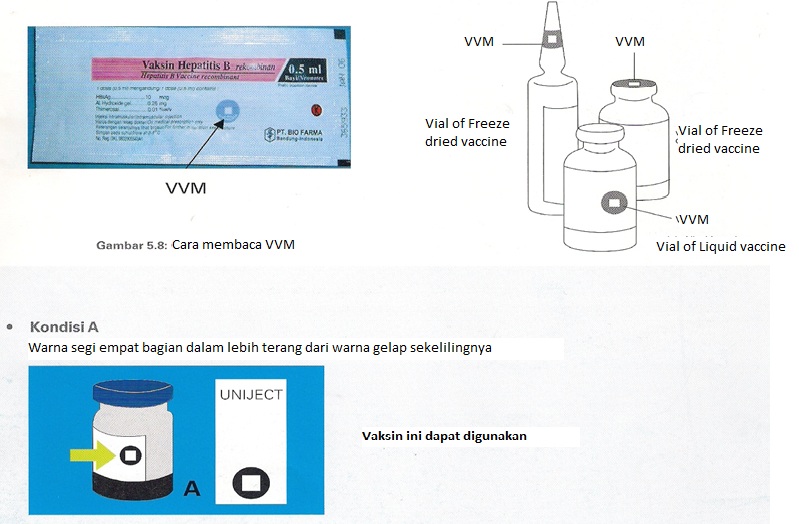 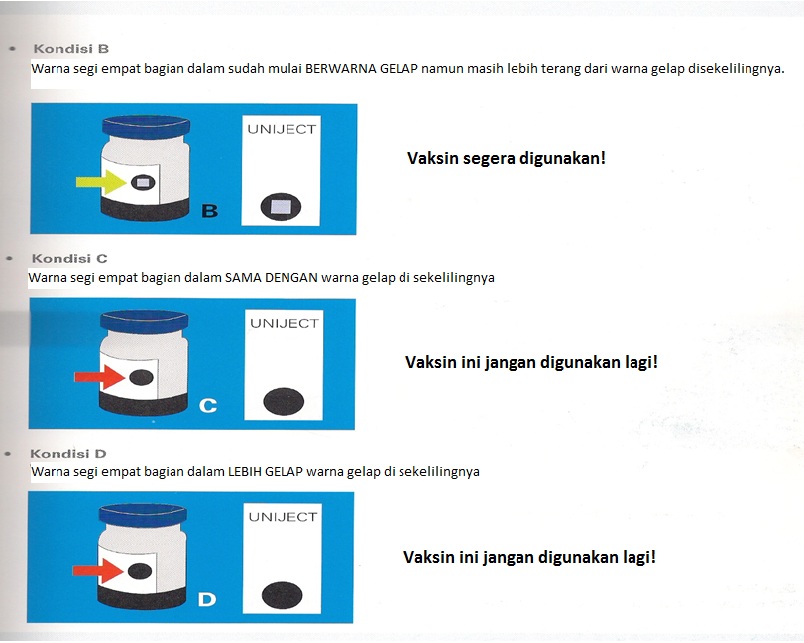 VVM 
- Tidak bias memantau suhu paparan dingin dibawah 0 °C
- Potensi vaksin scr langsung tidak bisa diukur, tetapi memberikan tentang informasi layak pakai vaksin yg telah terkena paparan panas.
- Pembacaan hrs teliti dan berhati-hati, mengingat bentuknya sgt kcl.
- Semua vaksin dilengkapi dg VVM kec BCG
2.Termometer Muller
a.Suatu alat pengukur suhu tanpa menggunakan sensr pengukur
b. Cara penggunaan :
* Masukkan kedalam lemari es atau freezer utk mengukur suhu bag   dalamnya.
* Dapat digunakan untuk memantau suhu selama pengiriman vaksin berlangsung atau    penyimpanan.
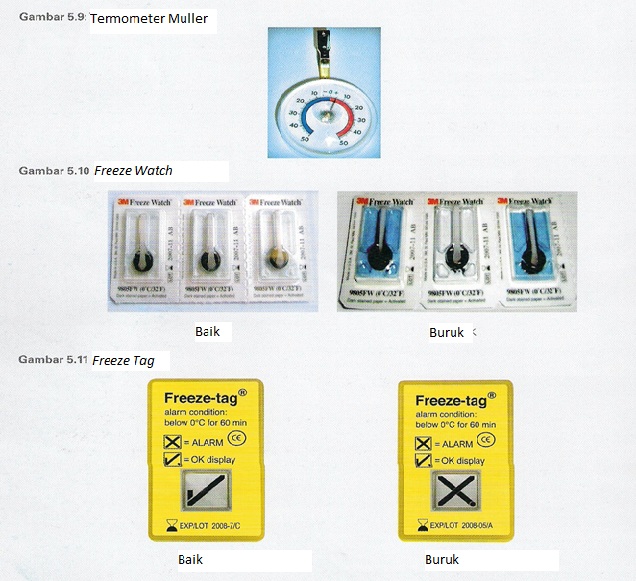 FREEZE WATCH / FREEZE TAG  :
		 suatu alat pemantau suhu dingin dibawah 0 °C
Cara kerja :
*Freeze Watch :
-  Alat ini menggunakan cairan berwarna biru sbg indikatornya.Bila alat ini terpapar pada suhu dibawah 0 C maka latar belakang putih yg ada did lm berubah menjadi biru. Kedaluwarso alat ini 5 th dr tahun produksi
*Freeze tag:
	- Digerakkan dg baterai 1,5 volt yg dpt bertahan sampai 3  	tahun.
		Menggunakan system elektronik dg menampilkan tanda 	rumput ( V ) atau silang (X ).Bl tanda rumput pd monitor 	berubah menjadi tanda  silang , hal ini menunjukkan 	sudah terpapar pd suhu dibawah   0° C selama lbh 	1jam
*Penggunaan :
- Freeze  watch / freeze tag digunakan utk 	memantau kinerja lemari es  yg 
		Berisi vaksin DPT, TT, DT, Hepatitis B, dan 	DPT-HB, atau vaksin sensitif beku ( freeze 	sensitive).Diletakkan ditengah tengah 	diantara kotak vaksin.Dapat jg sbg pemantau 	suhu slm pengiriman.
- Jika Freeze Watch dlm vaksin sensitive beku 	(DPT,TT,,DT ,Hepatitis B, dan DPT-HB) mglm 	prub warna latar belakang dr PUTIH jadi BIRU 	mk lakukan tidakan sbb : Vaksin Hepatitis 	B,DPT,DPT-HB,DT,TT lakukan  “ UJI  KOCOK “ 	( shake test) .
- Hasil menunjukkan vaksin sdh pernah terpapar suhu beku mk jangan digunakan.
Jk  freeze tag yg diletakkan bsm vaksin 2 tsbt terjadi perubahan dr tanda rumput menjadi silang mk lakukan” UJI KOCOK “(shake test) pd vaksin2 tsb.
Cara pemeriksaan Vaksin dg UJI KOCOK
	 ( Shake test )
Vaksin yg tersangka beku mk utk meyakinkan apa vaksin masih layak atau tdk utk digunakan mk lakukan pem UJI  KOCOK (shake test)
* Langkah2 shake test sbb:
-Periksa Freeze watch,freeze tag,catatan/ 	grafik suhu lemari es utk melihat tanda2 	bahwa suhu lemari es tsb pernah turun di 	bawah titik beku.
-Apakah kertas absorban freeze watch berubah 	menjadi biru.
-Bila menggunakan freeze tag apa tanda V sdh 	berubah jadi X
-Apakah suhu pd thermometer turun hingga di 	bawah titik beku ?
Bila salah satu atau ketiganya jawabnya YA  lakukan UJI  KOCOK (shake test) sbb :  
1. Pilih salah satu contoh dr tiap tipe dan batch 	vaksin yg dicurigai pernah beku,utamakan  yg 	dekat dg evaporator dan bag lemari es yg 	paling dingin.Beri label “ Tersangka Beku “, 	bandingkan dg vaksin dr tipe dan batch yg 	sama yg sengaja dibekukan shg beku padat 	slrhnya dan beri label “ Dibekukan”
2.Biarkan contoh “Dibekukan” dan vaksin 	“Tersangka Beku” samp mencair semuanya.
3. Kocok contoh “ Dibekukan” dan vaksin       		“Tersangka beku “ secara bersamaan.
4. Amati contoh “Dibekukan” dan vaksin
	 “ Tersangka beku “ bersebelahan utk membandingkan wkt pengendapan. ( pd umumnya  5 – 30 menit )
5.Apabila terjadi :
	* Pengendapan vaksin “tersangka beku” lebih lambat dr contoh “Dibekukan  “ maka vaksin dapat digunakan.
	*Pengendapan vaksin”tersangka beku “ sama atau lbh cepat dr pd contoh “ Dibekukan” jangan digunakan, vaksin sdh rusak.
6.Harus dilakukan uji kocok utk tiap vaksin yg berbeda batch dan jenis vaksinnya  dg control  “Dibekukan” yg sesuai.
Gambar : Uji kocok untuk Vaksin Vial
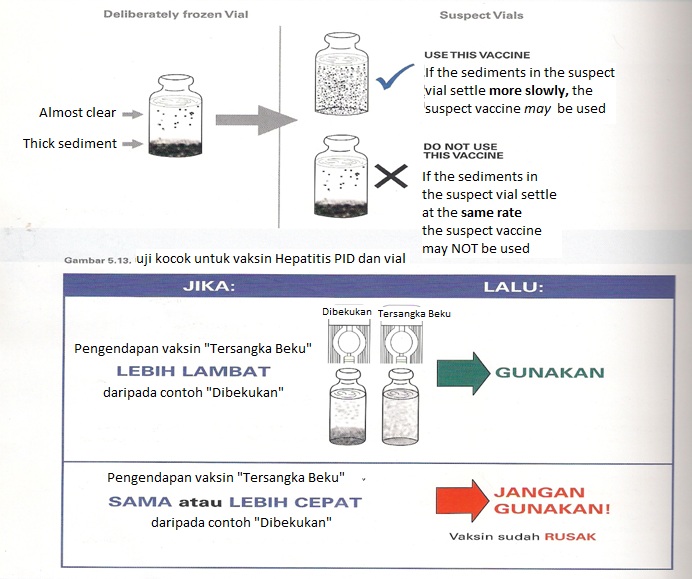 *Bila hsl uji kocok menunjukkan bahwa vaksin sdh pernah terpapar suhu beku maka jangan digunakan !!!

3.Penanganan Vaksin
a.Penanganan vaksin rusak
   Yang disebut vaksin rusak yaitu:
	VVM menunjukkan tingkat C dan D berarti rusak
	Yg sdh tanggal kedaluwarso (expiry date)
	Vaksin yg beku
Vaksin yg pecah
b.Penanganan  sisa vaksin.

-  Yg telah dibuka pd pelayanan di Posyandu tdk boleh dipergunakan lg.
- Yg pd pelayanan statis mis: di Puskesmas, Poliklinik sisa dpt         dipergunakan lg dg ketentuan sbb:
	* Vaksin tdk kedaluwarso
	* Tetap disimpan pd suhu + 2° C - +8° C
	*Kemasan vaksin tdk pernah tercampur / terendam air.
	*Ditulis pd label tanggal saat Vial pertama kali dipakai / dibuka.
	*Vaksin DPT, DT,TT,Hepatitis B dan DPT-HB dpt digunakan kbl hingga 4 minggu sejak vial vaksin dibuka.
	* Vaksin Polio dpt digunakan kbl sampai 3 minggu sejak vial dibuka.
	* Vaksin Campak krn tdk mengandung zat pengawet hanya boleh digunakan  tdk lbh dr 8 jam.
	* Vaksin BCG hanya boleh digunakan sampai 3 jam stlh dilarutkan.
G.PENANGANAN RANTAI VAKSIN pd saat PELAYANAN
Perlakuan vaksin di unit sangat penting :
a.Di Puskesmas dan unit pelayanan statis ( RS, Klinik Bersalin, Praktek swasta ) 
	-Vaksin yg diperlukan jml nya disesuaikan dg pengalaman rata2 setiap hr pelayanan.
	-Vaksin disimpan dlm thermos yg diberi kotak dingin cair.
	-Thermos vaksin letakkan dimeja yg tdk terkena sinar matahari langsung.
	-Dalam penggunaan, letakkan vaksin diatas spon / busa yg berada didalam thermos.
	-Thermos didalamnya tdk boleh ada air yg merendam vaksin,utk mencegah kontaminasi vaksin dg bakteri.
b.Di Posyandu dan komponen lapangan lainnya.Prinsip vaksin tetap pd suhu +2° C - + 8° C .Perlu diperhatikan :
	-Jml vaksin yg dbw ditambah cadangan sckpnya
	-Vaksin disusun kedalam vaccine carrier / thermos spt gambar dibwh.
	-Pengelolaan vaksin slm pelaksanaan imunisasi di Posyandu.
Gambar : Menyusun vaksin dlm vaksin carrier1.Masukkan 4 coool pack / air dingin	2.Vaksin letakkan ditengah2 cool    dlm plastik.				     Pack /air dingin dlm plastik
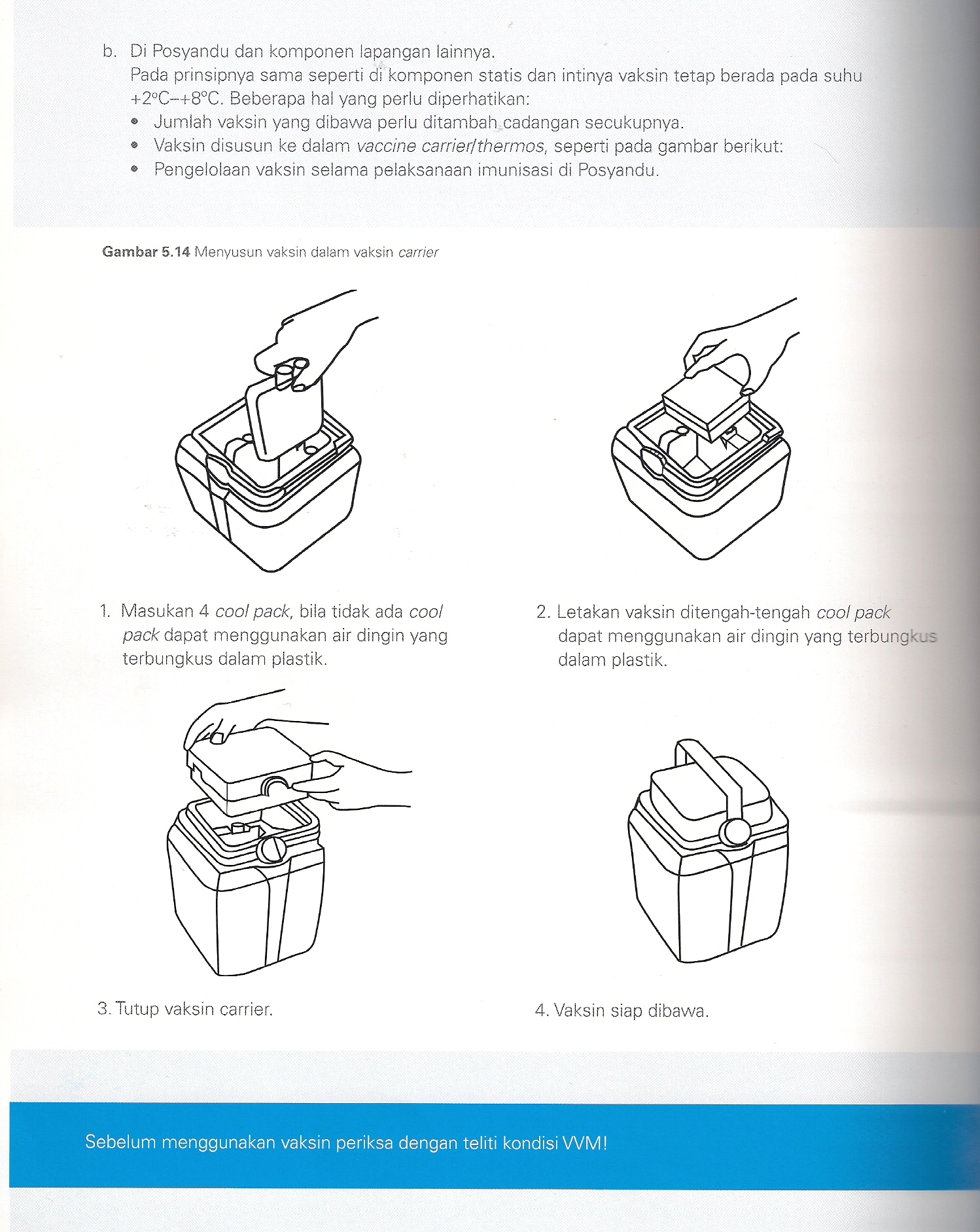 3.Tutup vaksin carrier.			4.Vaksin siap dibawa
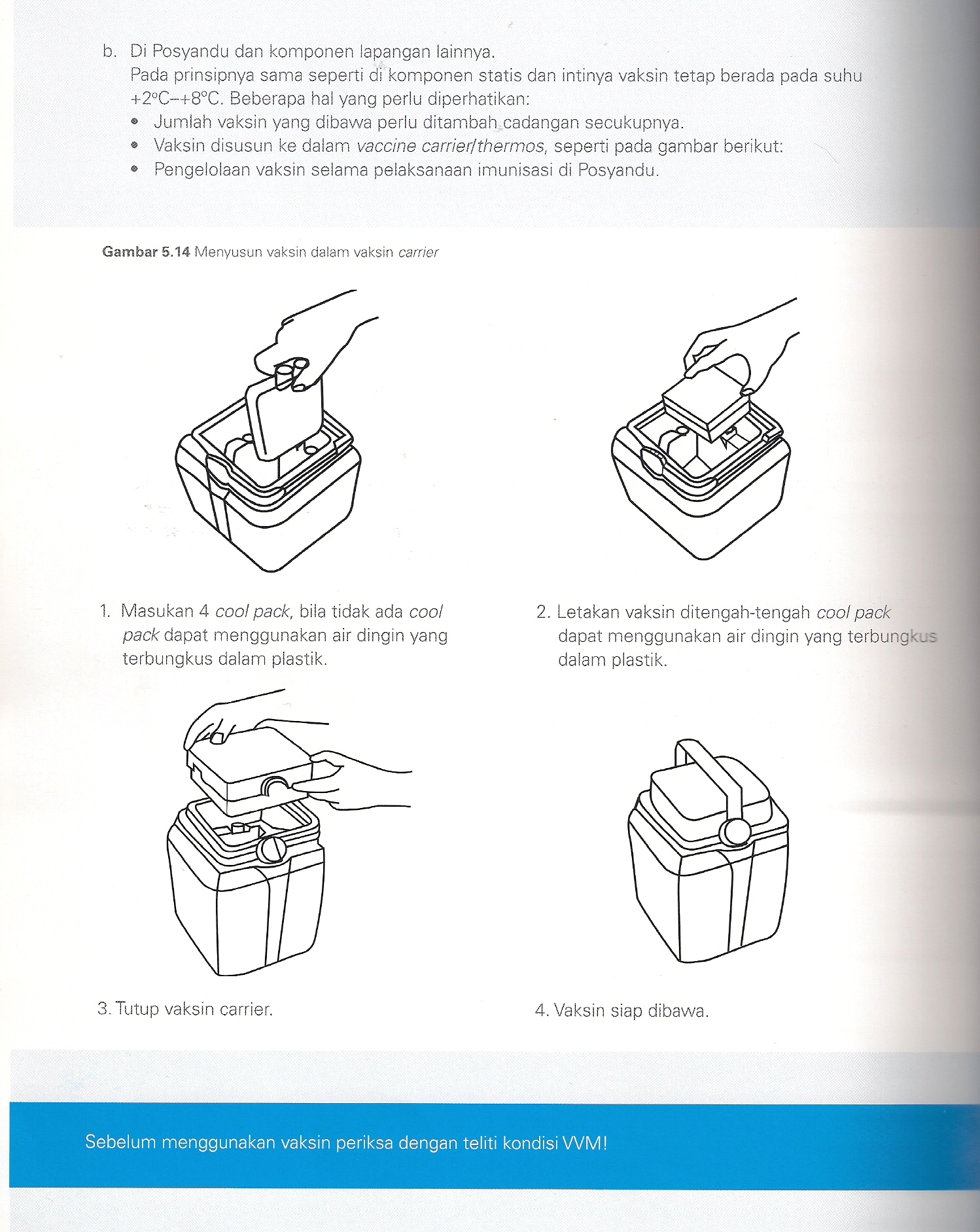 Gambar : Thermos berisi vaksin.
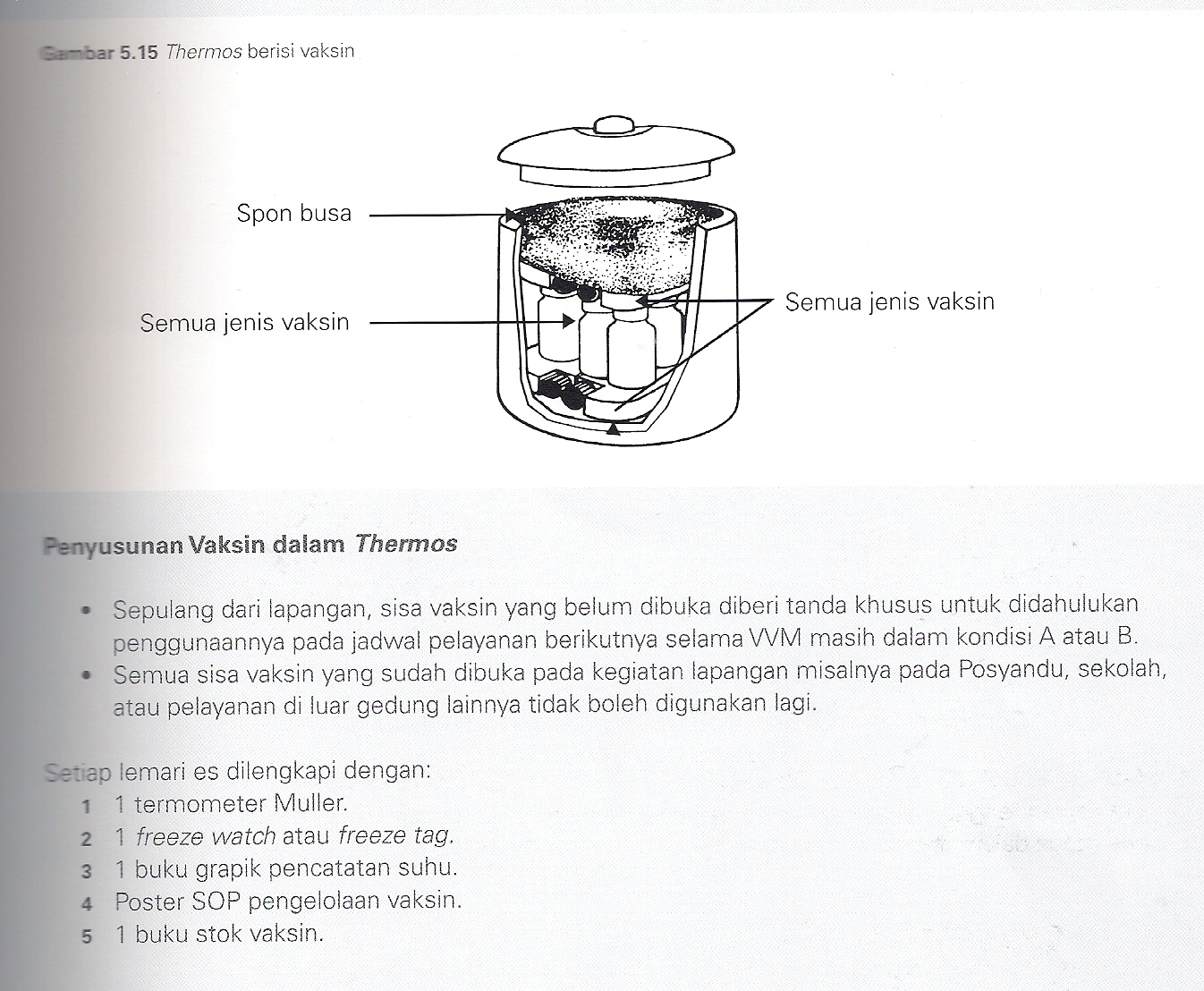 Penyusunan vaksin dlm thermos.
* Sepulang dr lapangan sisa vaksin yg blm dibuka diberi tanda khusus utk didahulukan penggunaannya slm VVM  kondisi A atau B

Setiap lemari es dilengkapi:
- 1 thermometer Muller
- 1 freeze wtch atau freeze tag
- 1 buku grapik pencatatan suhu
-  Poster SOP pengelolaan vaksin
- 1 buku stok vaksin.